The Church as  FAMILY
Ephesians 5:25-27
(Ephesians 5:25)  Husbands, love your wives, just as Christ also loved the church and gave Himself for her,
(Ephesians 5:26)  that He might sanctify and cleanse her with the washing of water by the word,
(Ephesians 5:27)  that He might present her to Himself a glorious church, not having spot or wrinkle or any such thing, but that she should be holy and without blemish.
2
The Church Family
The church is the family of God.

We are brothers and sisters in Christ.

God expects us to act like FAMILY.
3
F is for Fellowship
(Acts 2:42)  And they continued steadfastly in the apostles' doctrine and fellowship, in the breaking of bread, and in prayers.
Fellowship = partner, having a part in, joint participation
You feel a sense of BELONGING.
4
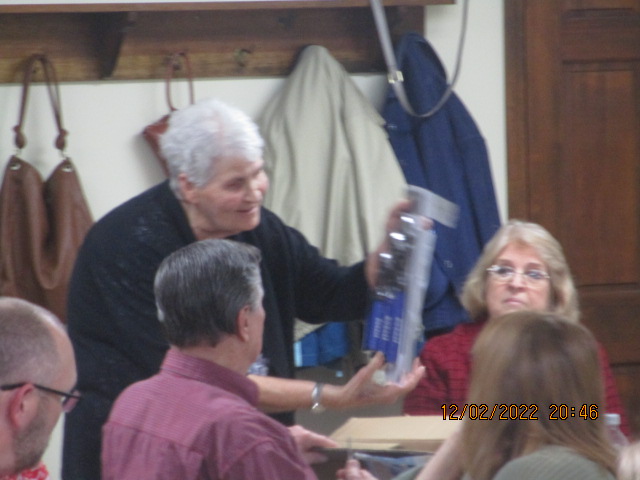 F is for Fellowship
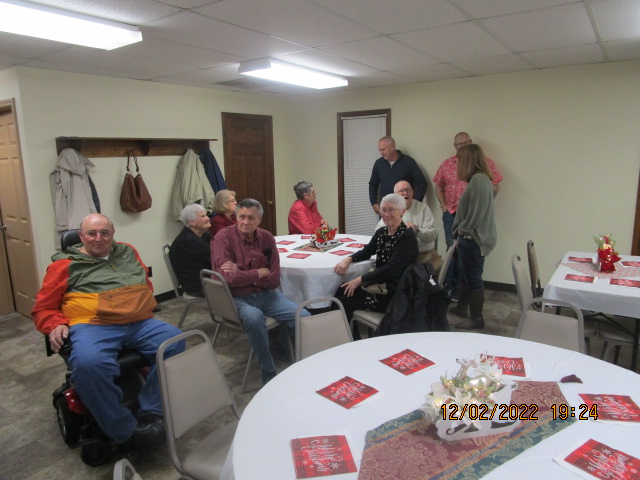 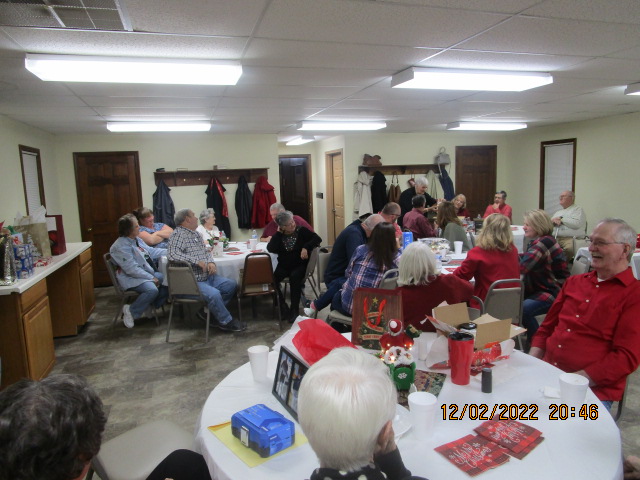 5
A is for Attitude
World is full of grouches, cranks,and doubters.
Attitude determines Altitude
Say Great day, they respond Rain tomorrow.
Say Freshly sheared sheep, they said On this side.
6
A is for Attitude
(Philippians 2:3)  Let nothing be done through selfish ambition or conceit, but in lowliness of mind let each esteem others better than himself.
(Philippians 2:4)  Let each of you look out not only for his own interests, but also for the interests of others.
(Philippians 2:5)  Let this mind be in you which was also in Christ Jesus,
7
M is for Message
Chuch family has a message, apurpose

Mission of the church is Salvation

Message is GOOD NEWS
8
I is for Involved
(Hebrews 10:24)  And let us consider one another in order to stir up love and good works,

Provoke, stimulate, encourage, support each other
We are involved in each others lives
9
L is for Love
(John 13:34)  A new commandment I give to you, that you love one another; as I have loved you, that you also love one another.
(John 13:35)  By this all will know that you are My disciples, if you have love for one another."
10
Y is for Yearning
Do you have the desire?
Romans 10:1 My hearts desire
What is your goal for this family of God in the coming year?
What are your personal goals as a part of this family?
11
WE ARE  F  A  M  I  L  Y
F	 is for Fellowship
A	 is for Attitude
M	 is for Message
I	 is for Involved
L 	is for Love
Y 	is for Yearning
12